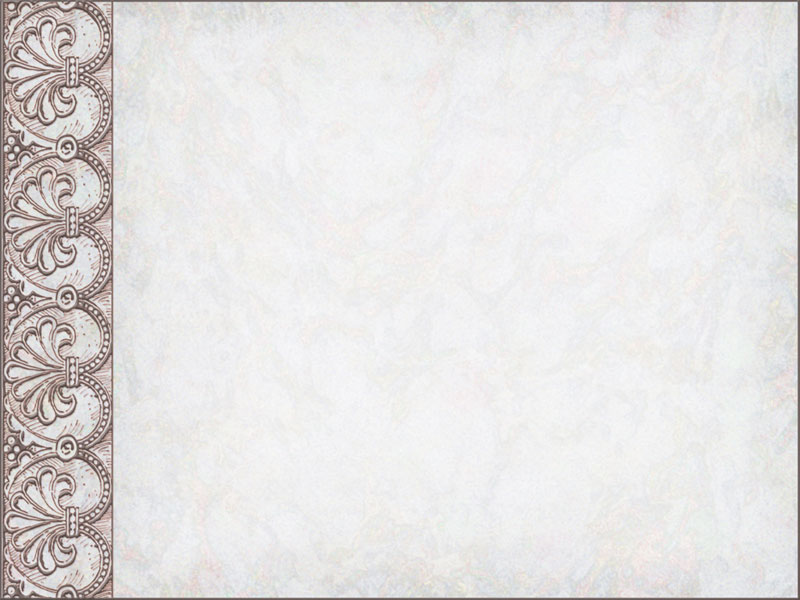 4 класс. 
Для любознательных. Китайский рисунок кистью. Пуантилизм (основы техники)
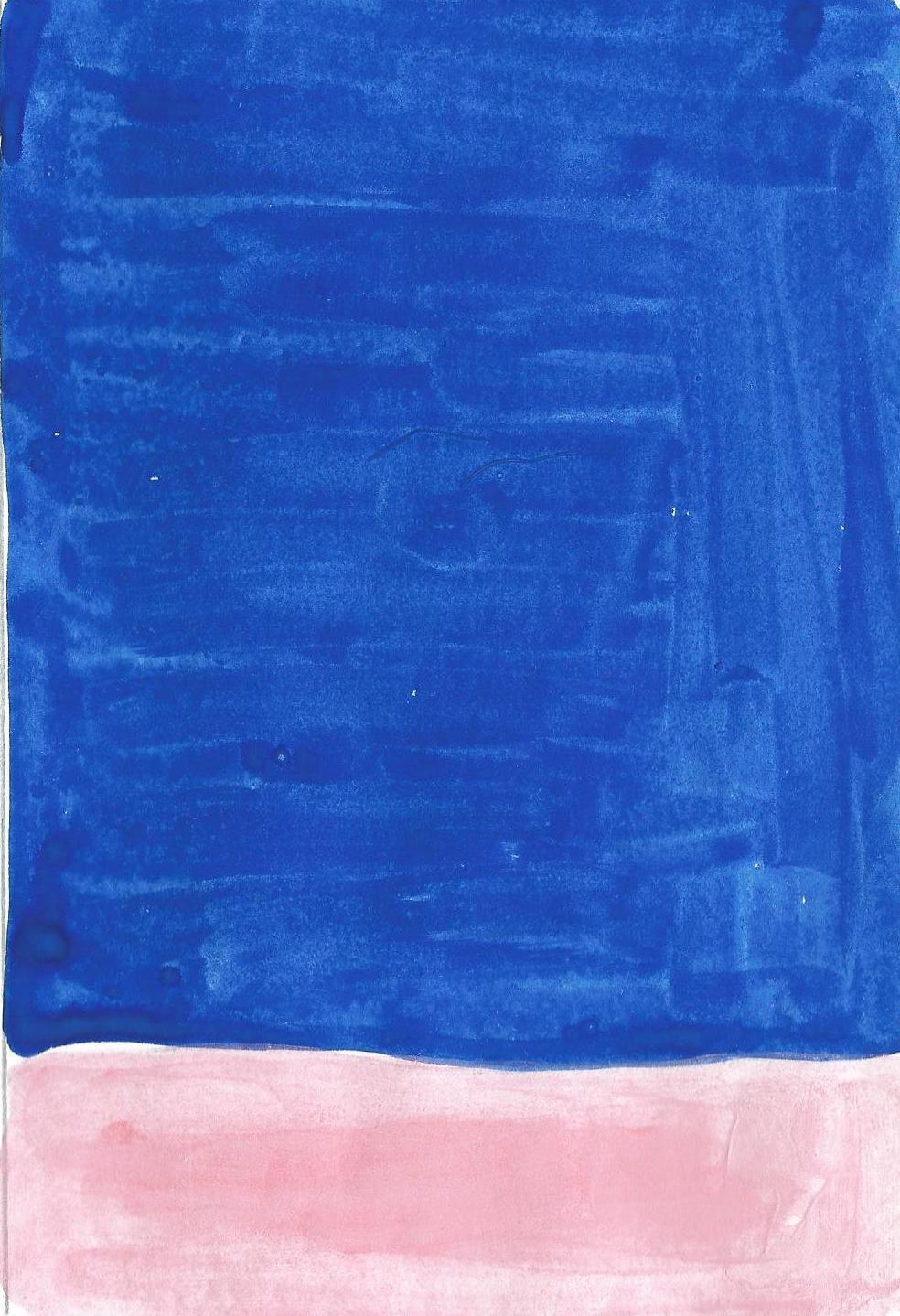 Пишем фон:
вверху – тёмно-синим
внизу - розовым
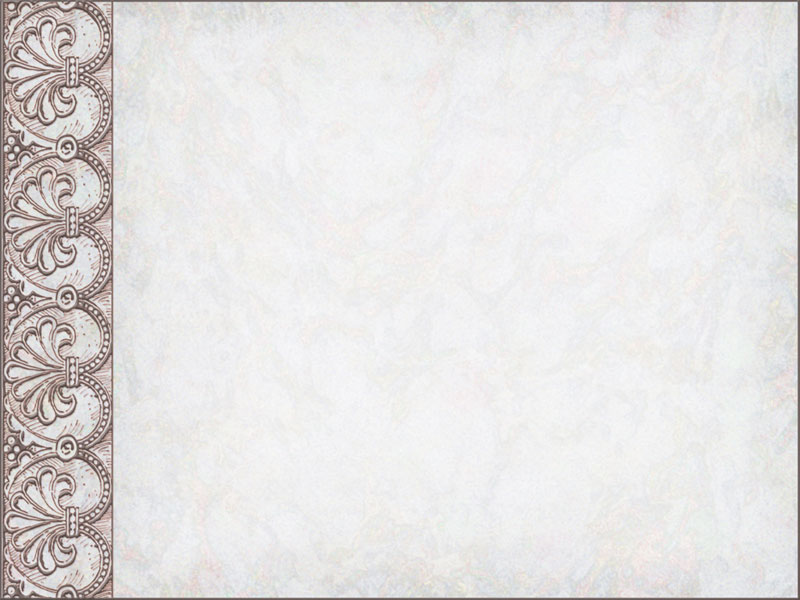 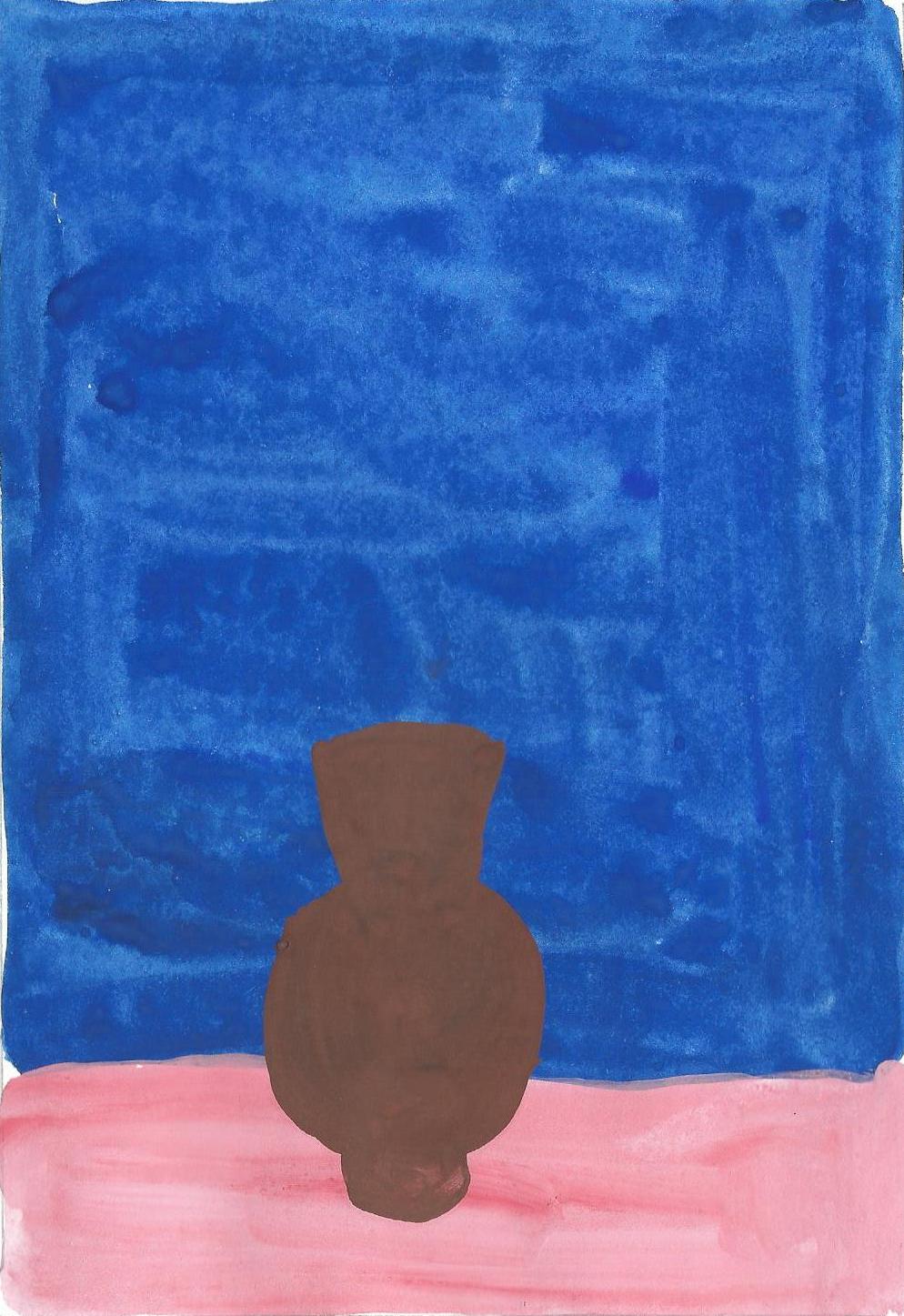 Пишем  подмалёвок вазы:
основа – шар,
затем добавляем  подставку и верхнюю часть
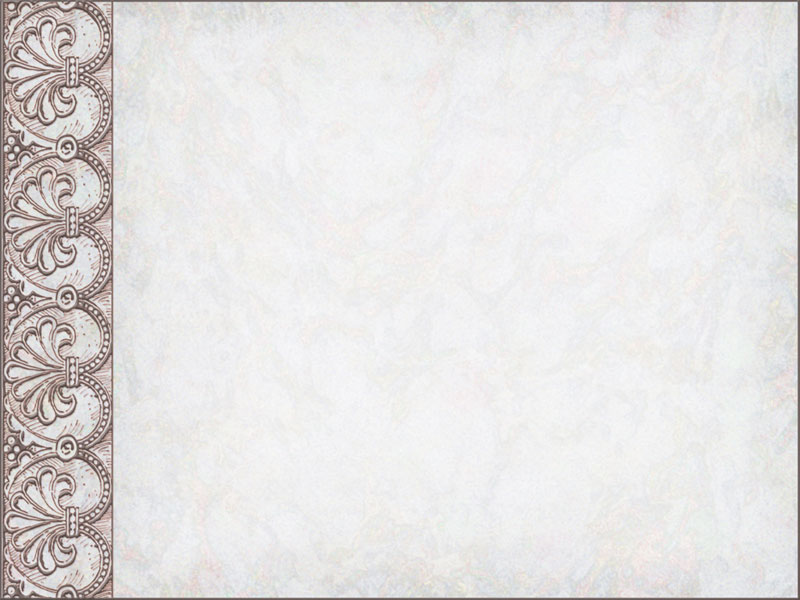 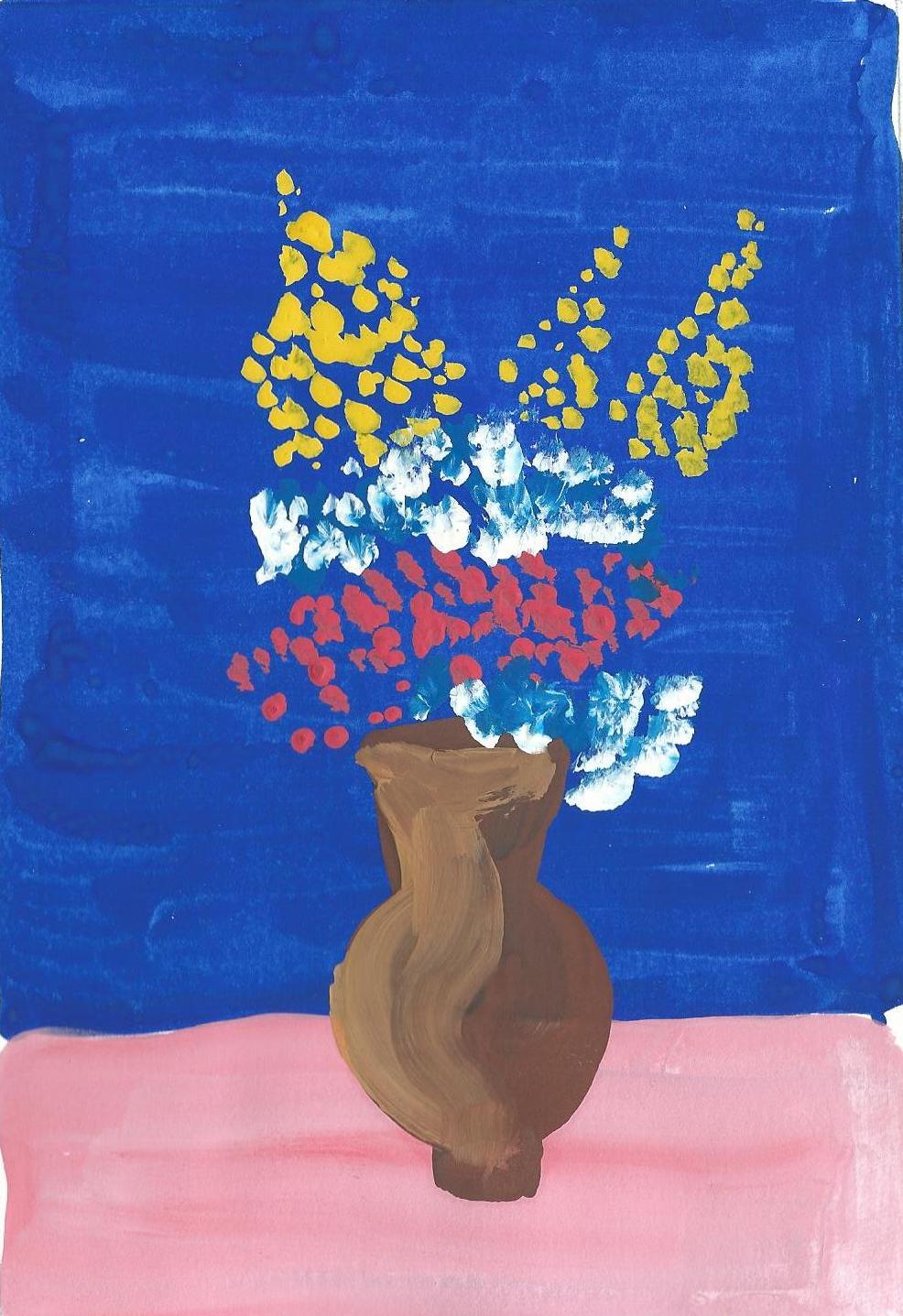 Намечаем точечным рисунком  будущий букет – цветы двух-трёх оттенков
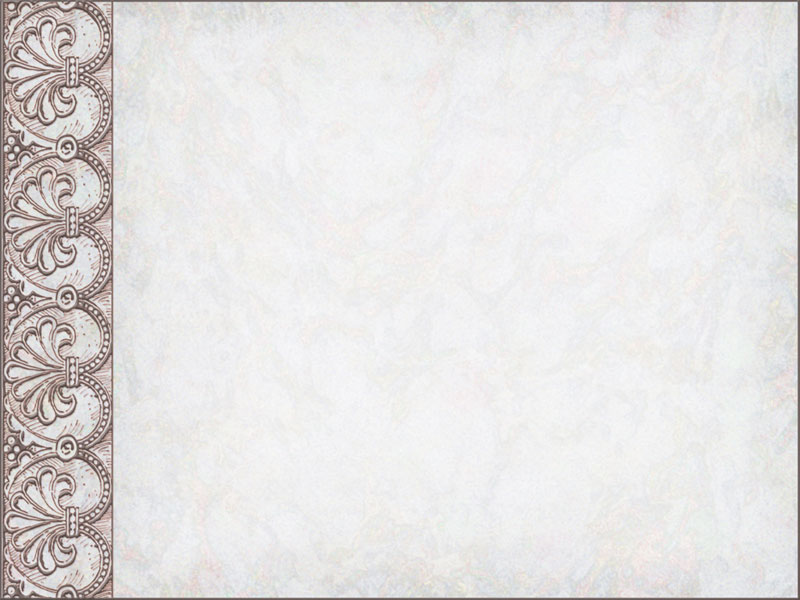 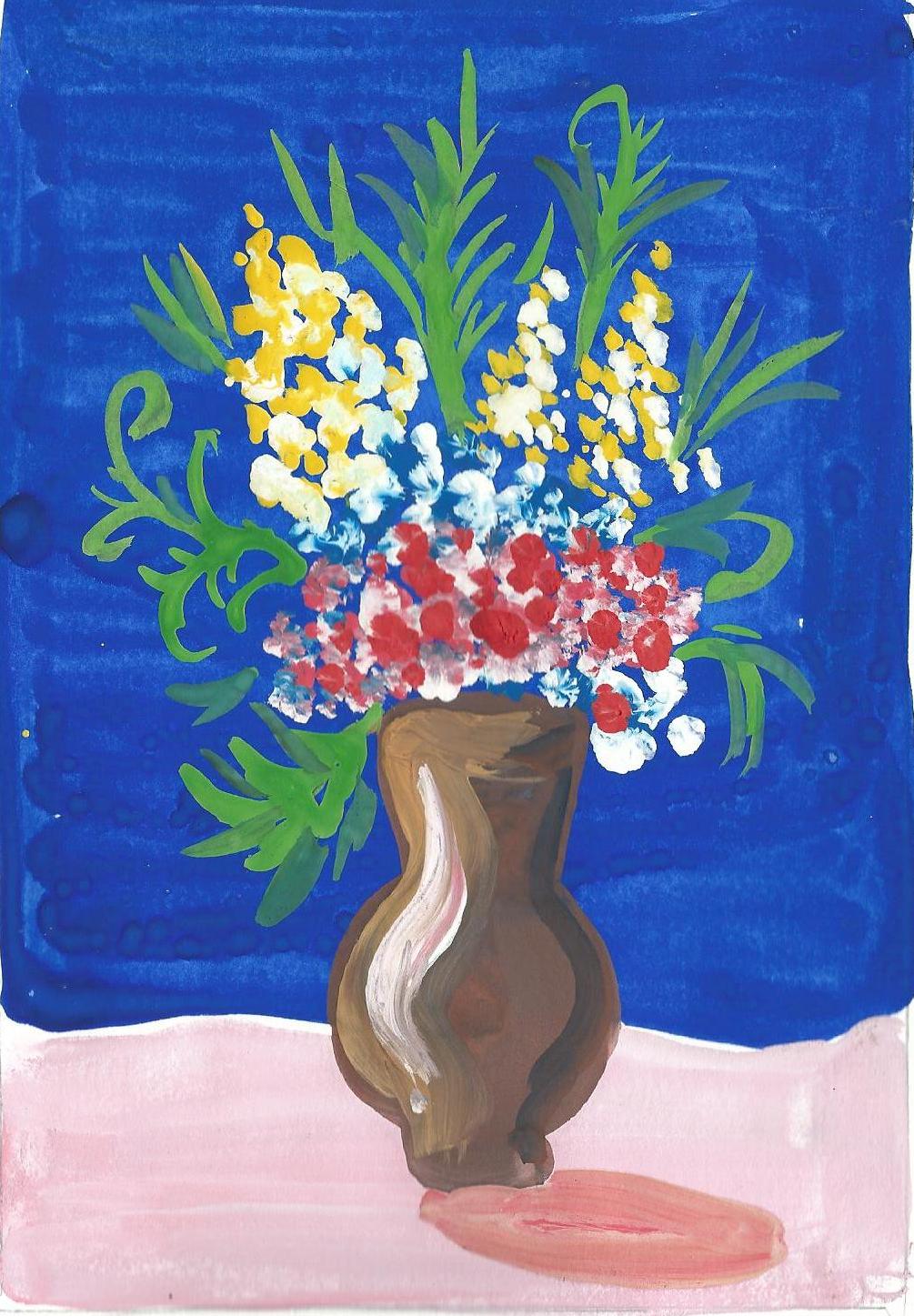 Прорисовываем тонкой кистью мелкие детали – веточки и травинки.
«Добавляем» вазе объём – показываем тень, полутень, свет, блик, падающую тень